NIST-ANSI RBAC Model
Prof. Ravi Sandhu
CORE RBAC
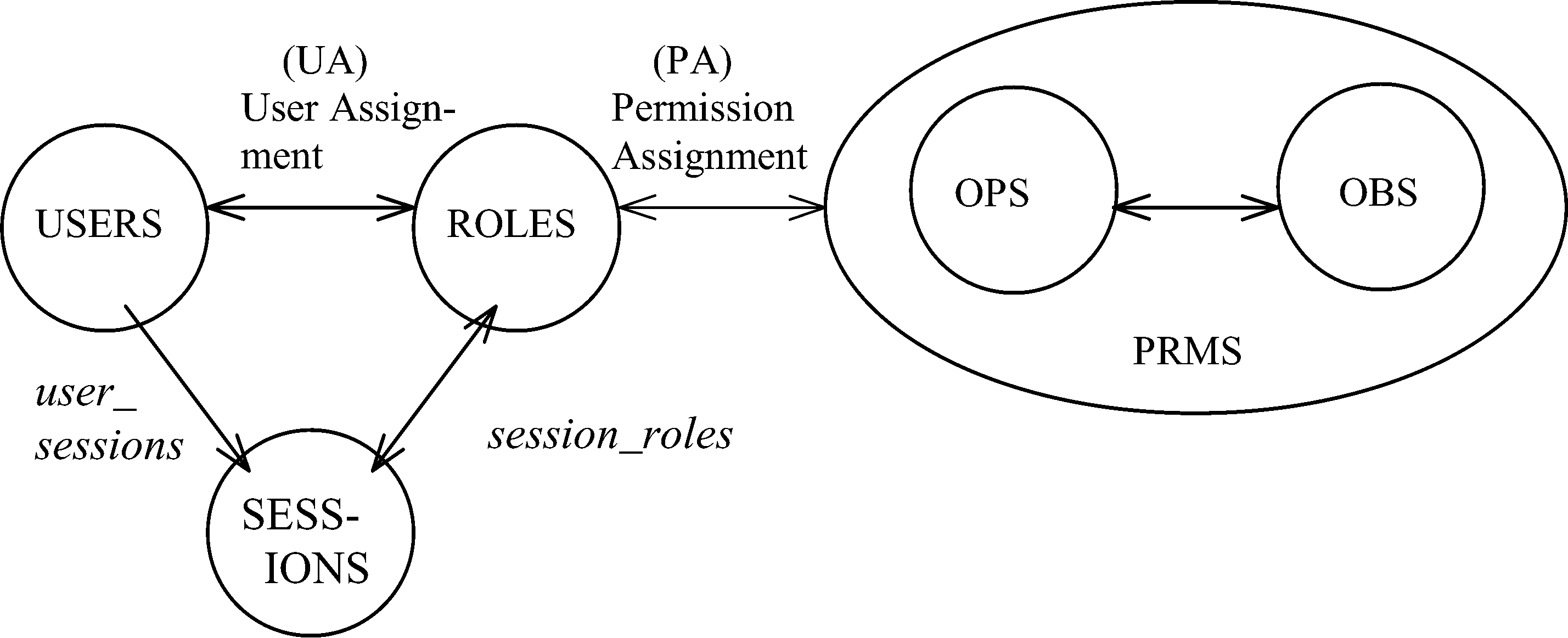 HIERARCHICAL RBAC
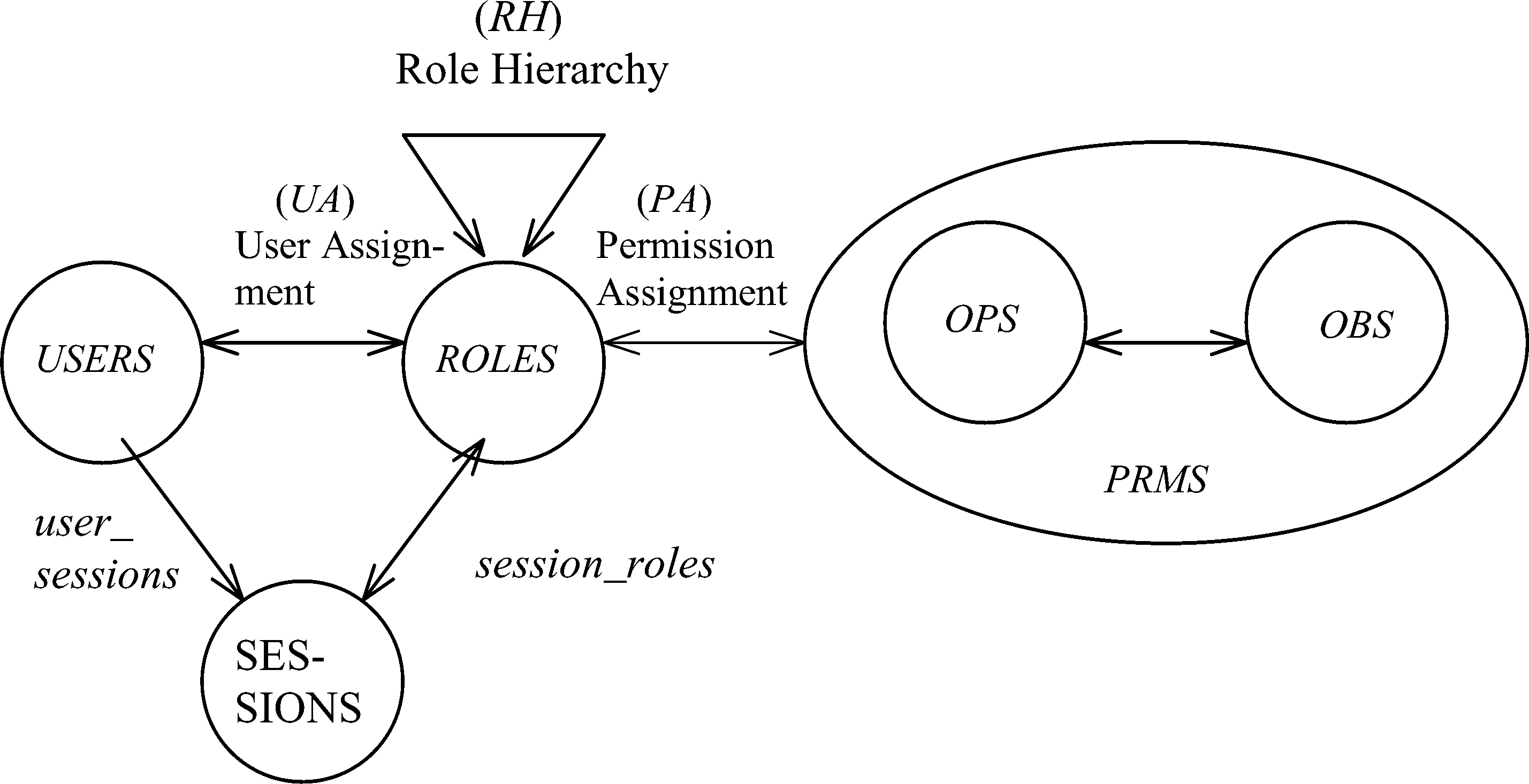 SSD IN HIERARCHICAL RBAC
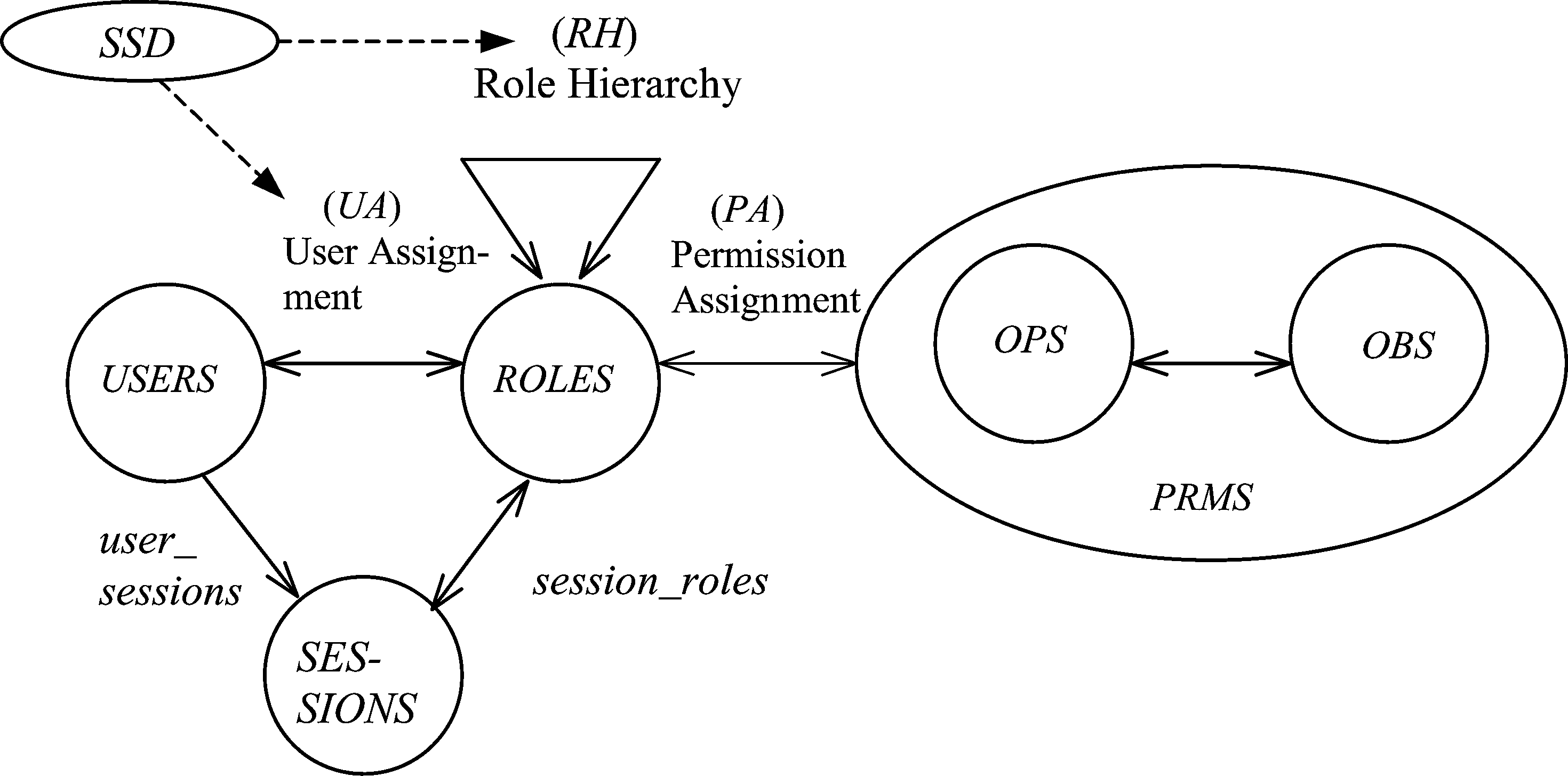 DSD IN HIERARCHICAL RBAC
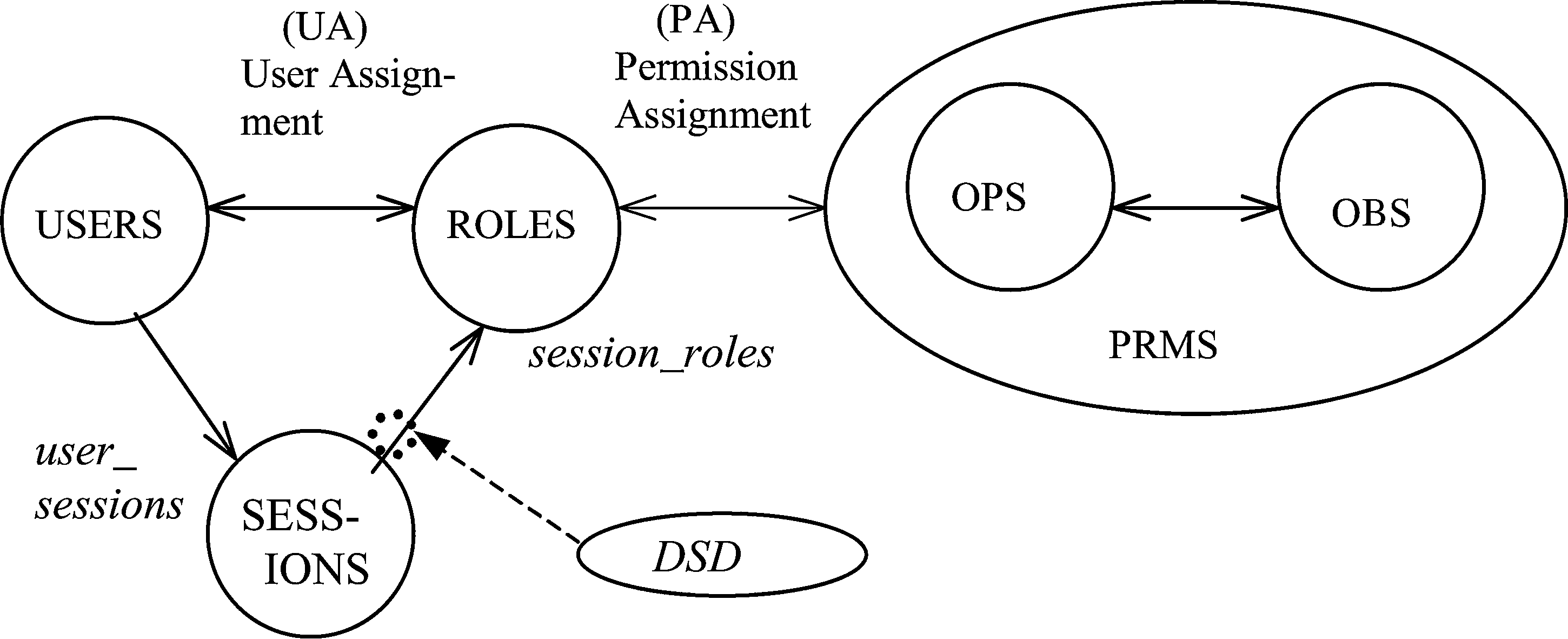 NIST MODEL FAMILY
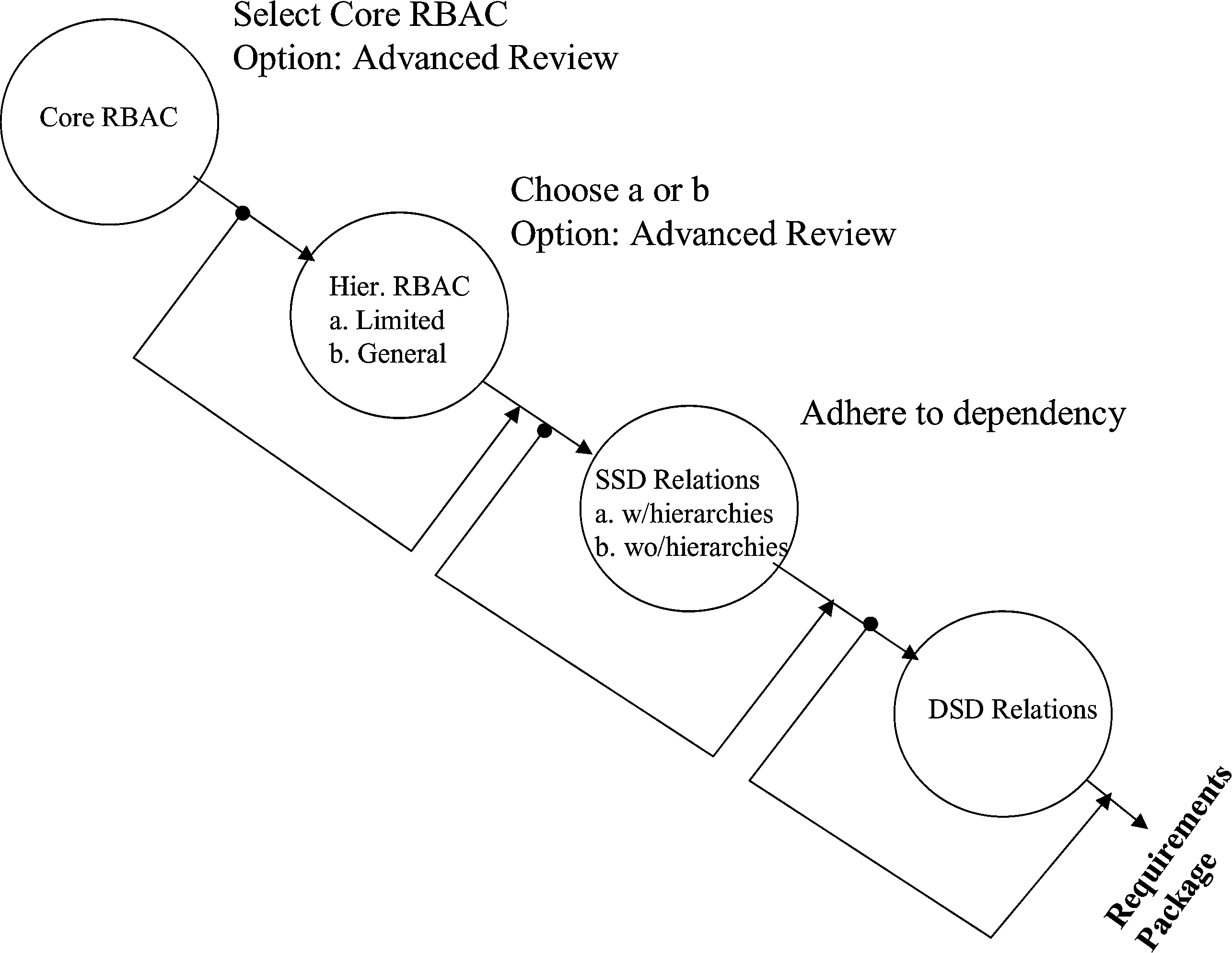 RBAC1
ROLE
HIERARCHIES
RBAC2
CONSTRAINTS
COMPARE RBAC96
RBAC3
ROLE HIERARCHIES +
CONSTRAINTS
RBAC0
BASIC RBAC